Witchcraft:
Black magic of Business Analysis
1
About me
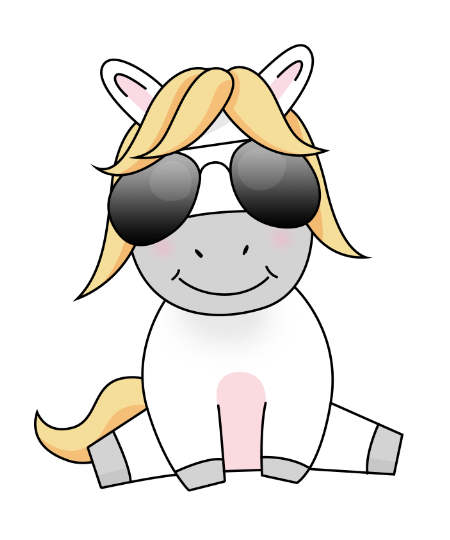 Business Analyst at AltexSoft
3 years of BA experience in projects of Mining, Safe Internet and Travel domains
Hobby:  engagement other to become BAs
2
Agenda
Who’s BA and how can he make the project better? 
Collaboration with the team on the different project phases 
Discovery phase: goals, main activities, BA deliverables 
How to torture BA?:)
3
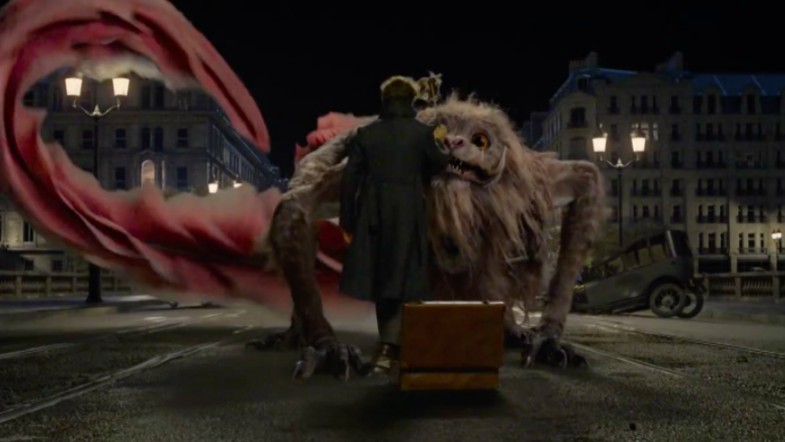 So who’s BA?
4
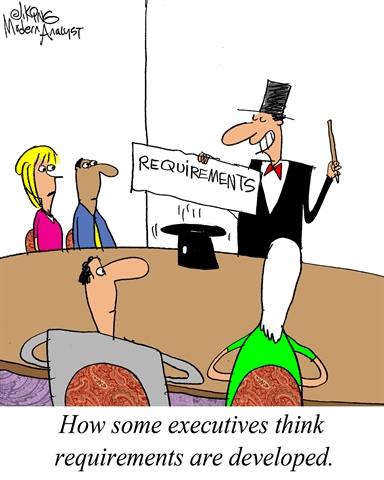 So who’s BA?
Somebody who talks to the customer
Writes requirements
Initiates the meetings. A LOT of meetings
5
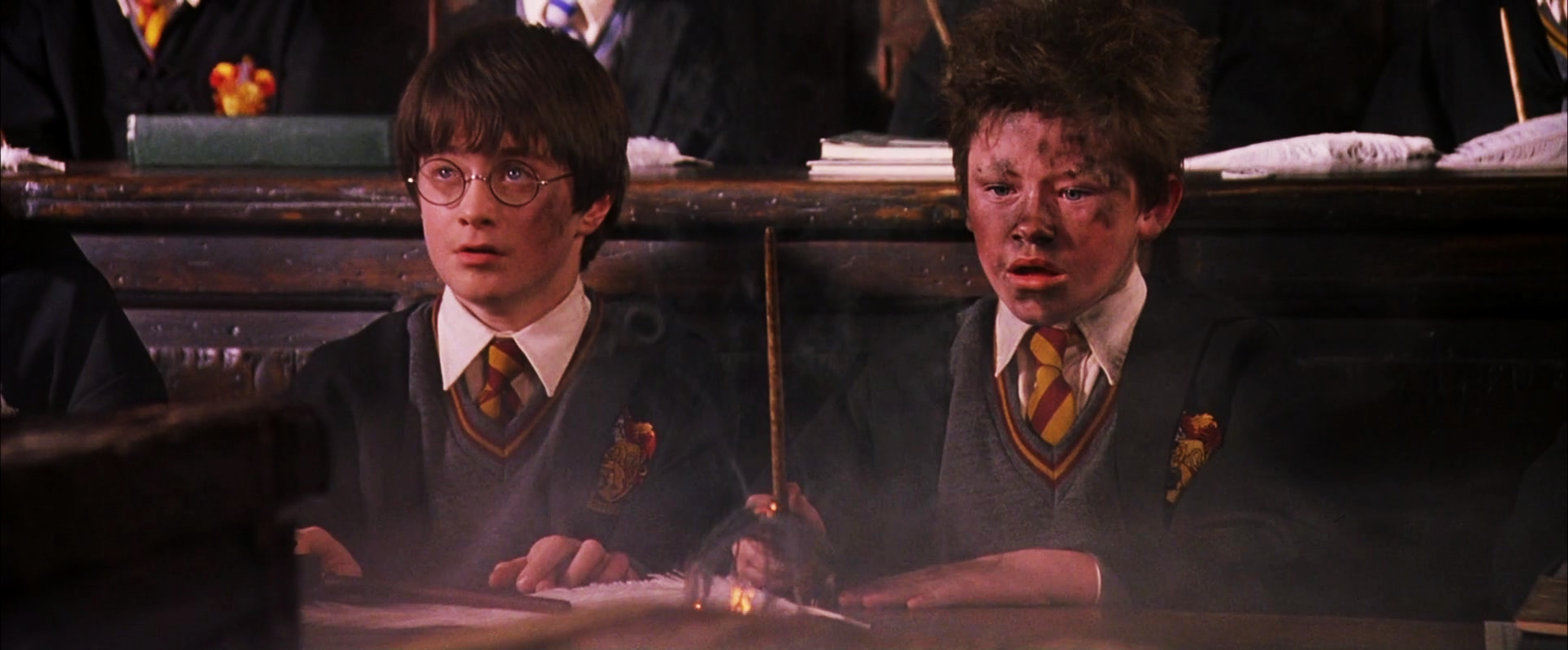 It’s okay without BA…
6
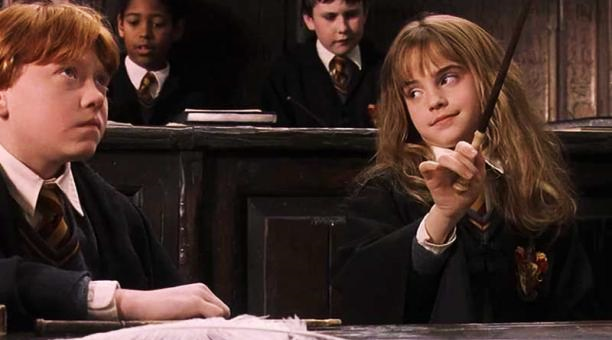 Here comes BA
7
The project starts with
Presale
Validate the idea  
Explain the scope to the Presale process participants
Prepare scope decomposition 
Estimate BA efforts for a project
8
The most interesting
Presale
Discovery
Understand the business goals and needs 
List key problems 
Prepare tasks for the first sprints
9
Project development
Presale
Discovery
Product development
Iterative “Discovery” 
Team support 
Scrum ceremonies
10
Maintenance
Presale
Discovery
Product development
Support and maintenance
Product enhancement
Change requests management
11
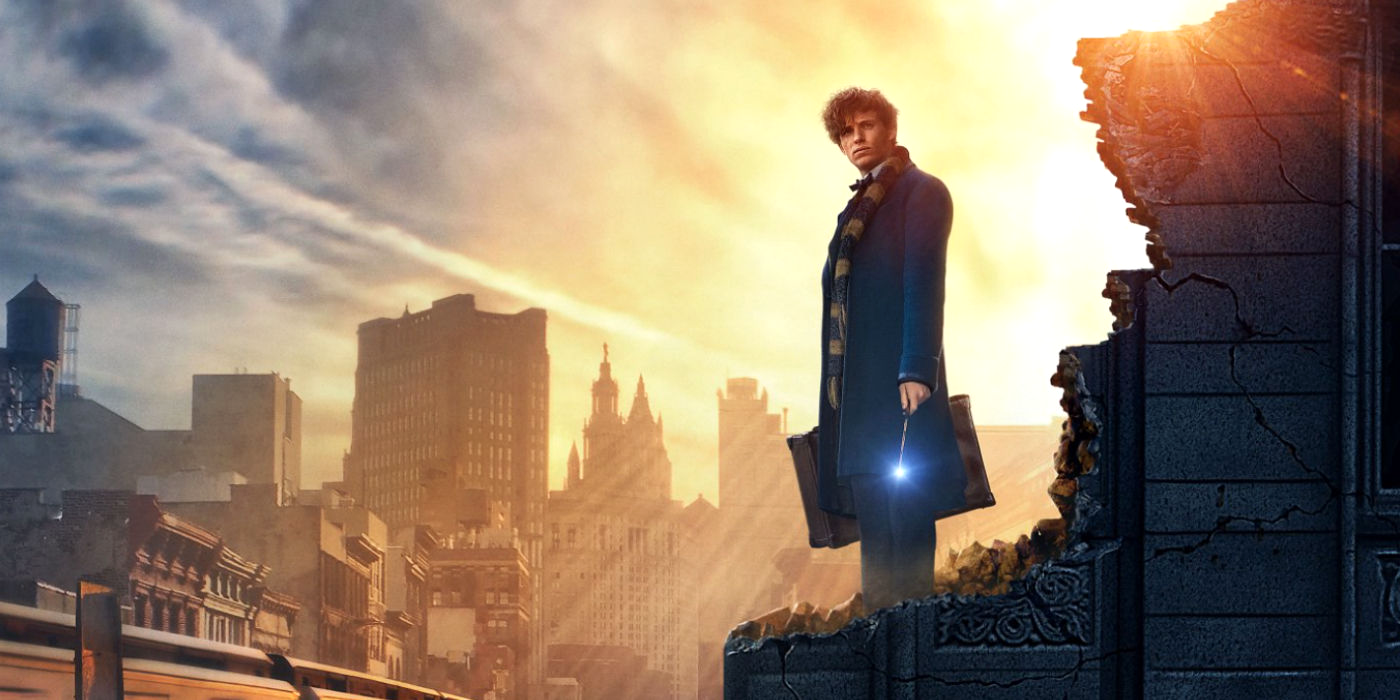 Discovery phase
BA tasks
Planning the Discovery
Requirements interview 
Artifacts/Deliverables
12
Discovery: BA tasks
Product idea validation
Identifying key user problems to solve 
Preparing a clear product vision
13
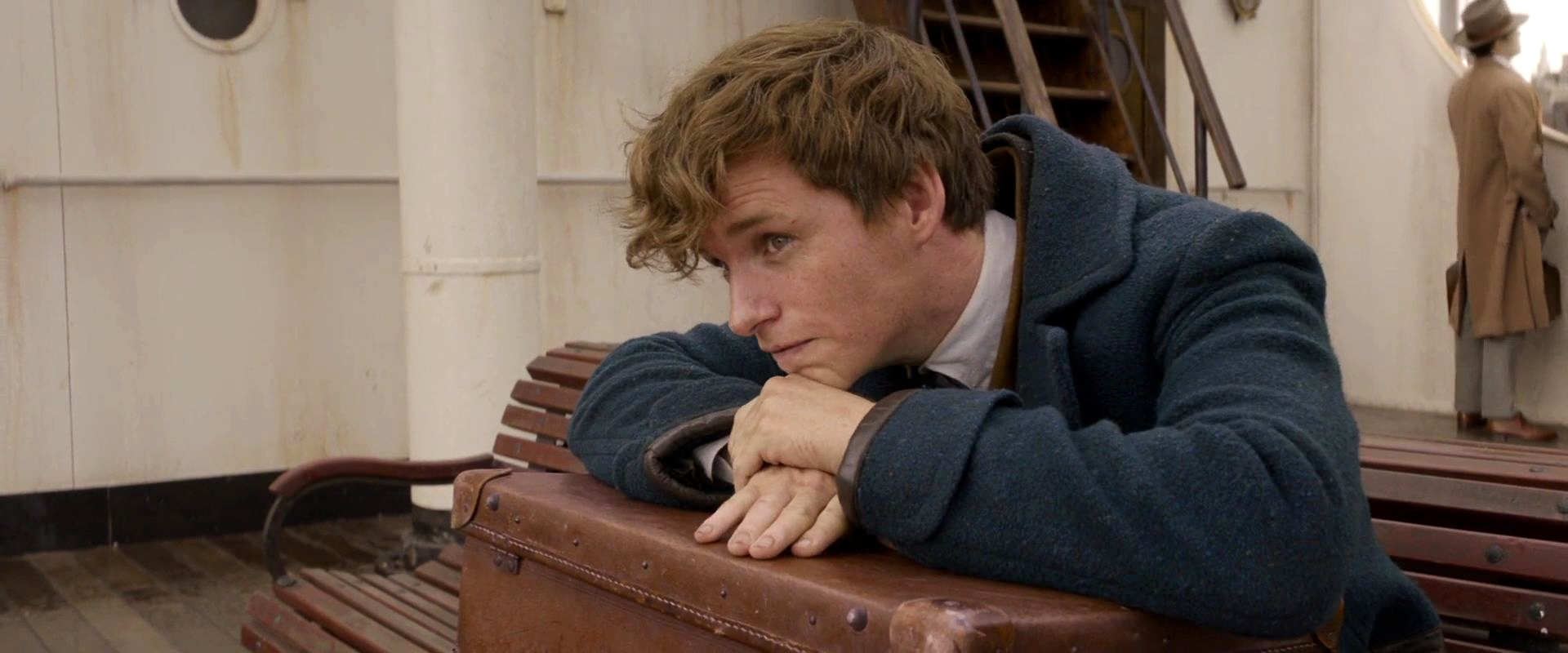 Planning the Discovery
14
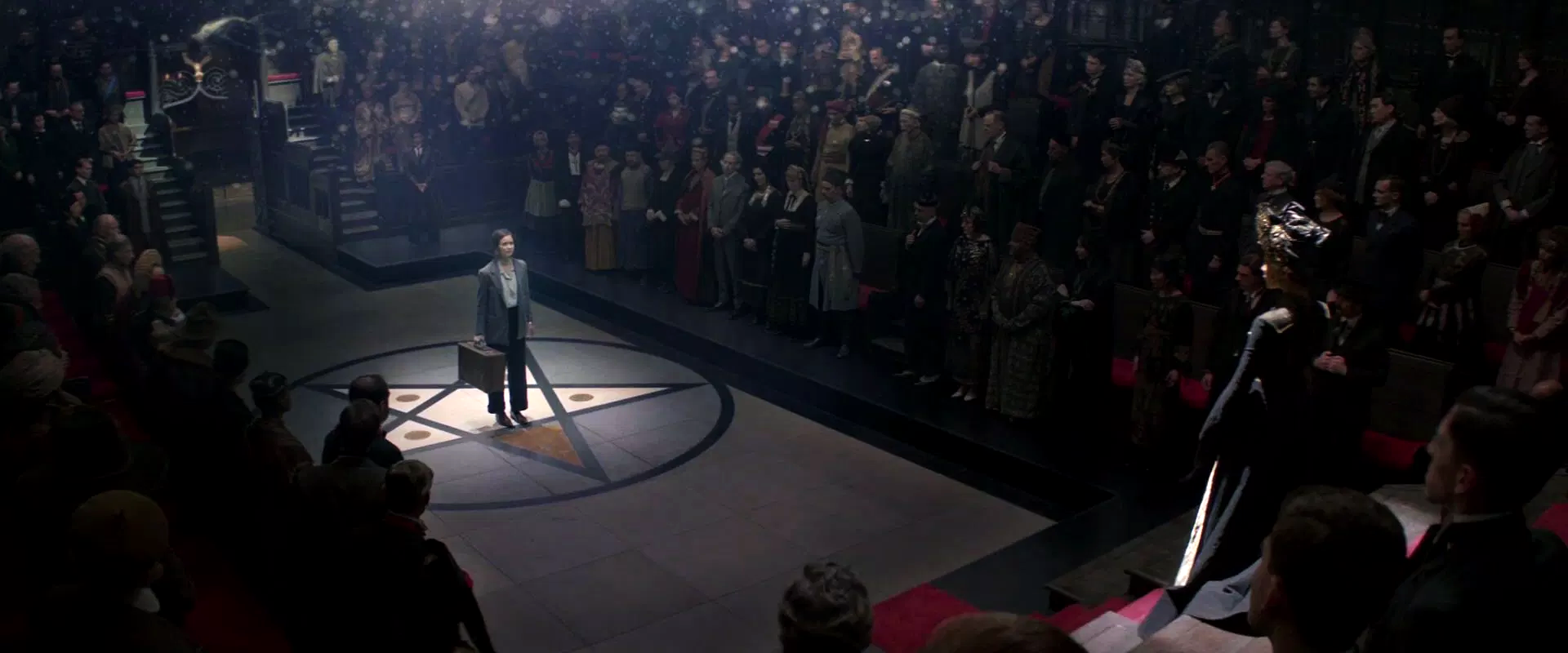 Interview and requirements workshops
15
Artifacts
Product/Business model/Lean Canvas
As is/To be user flow
Functional decomposition
GIST planning
16
Artifacts - 
Canvas
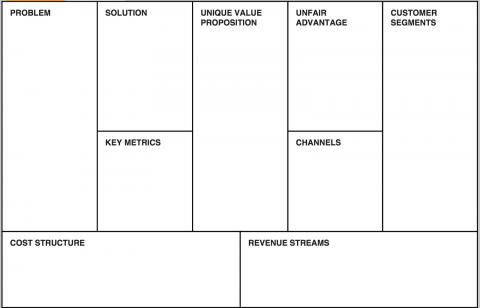 17
Artifacts - As is user flow
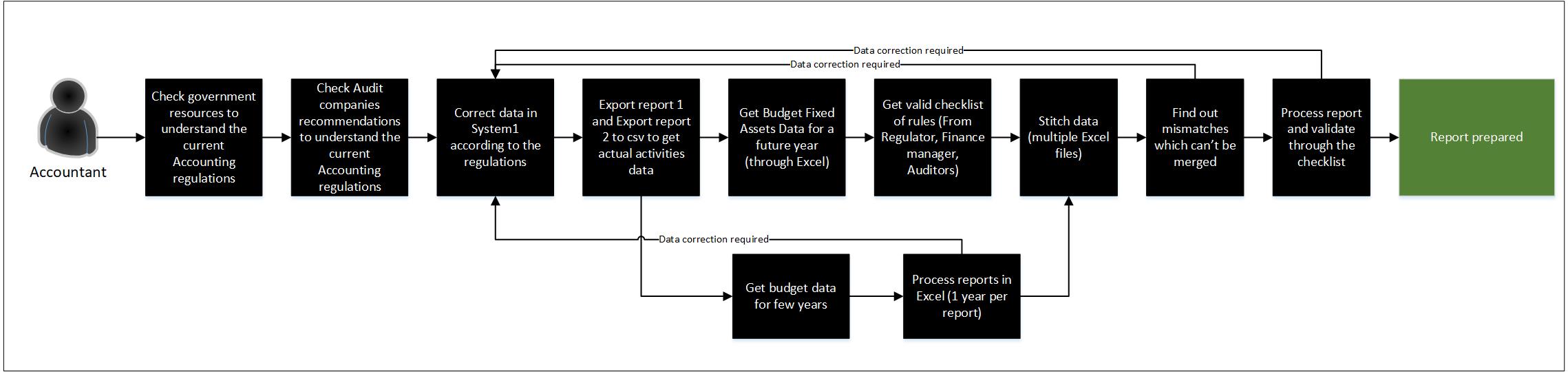 18
Artifacts - To be user flow
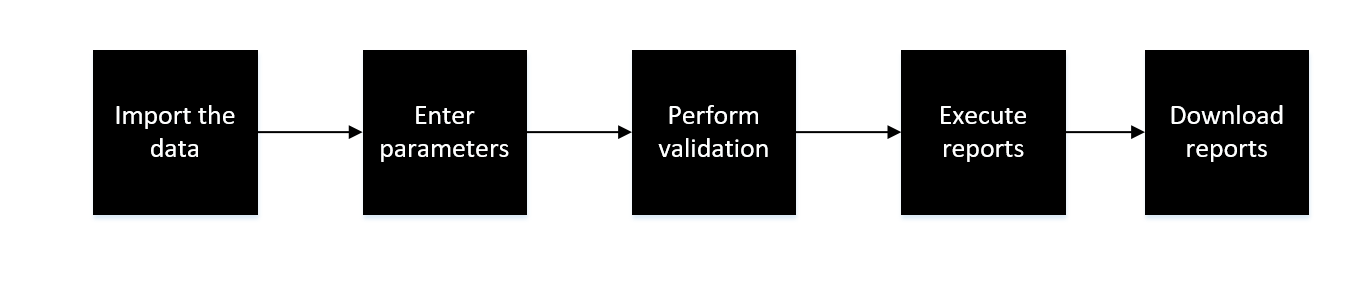 19
Functional decomposition
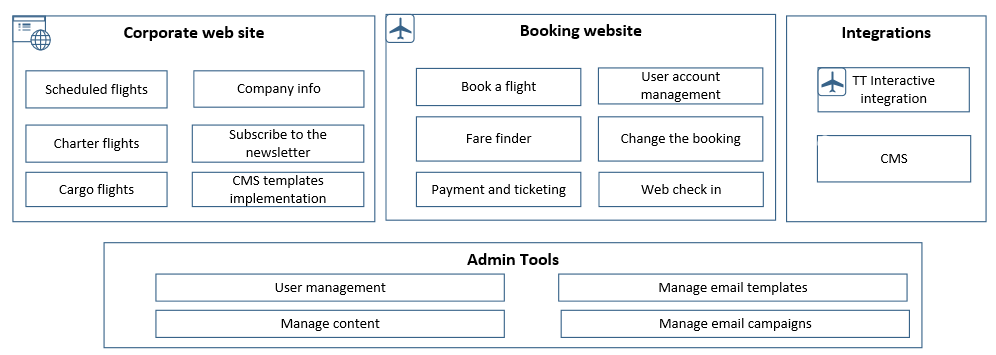 20
Functional decomposition
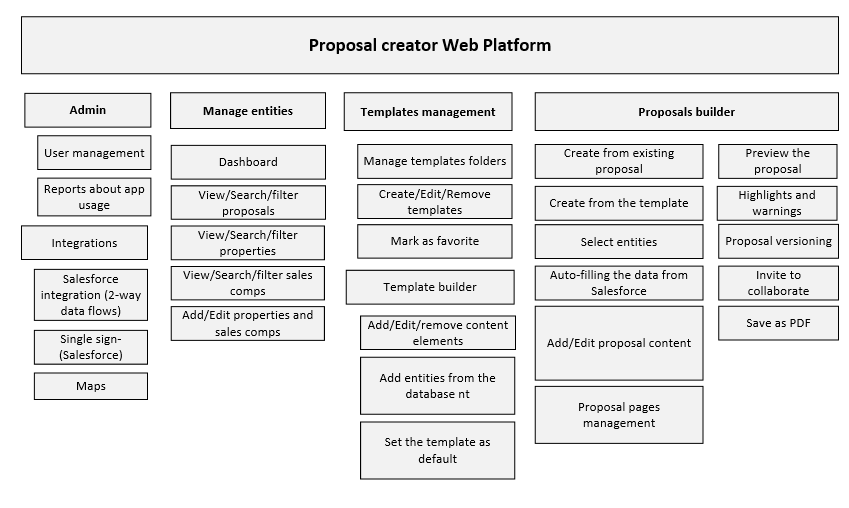 21
Artifacts: Road Map (GIST Planning approach)
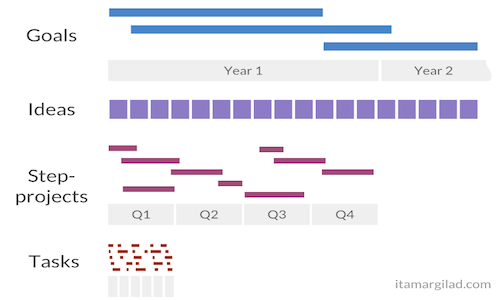 22
Goals
Improve climbing skills
Climb <X> 6000 meters mountains
Everest
Year 1
Year 2
Purchase medical insurance
Watch a movie
Engage friends
Buy tickets
Plan a vacation
Ideas
Another mountain first?
Step-
projects
Purchase equipment
Get the alpinist certificates
Get doctor/mom/boyfriend allowance
Find money
Q2
Q1
Tasks
More training
Friends
Training
Crowdfunding
Purchase equipment
23
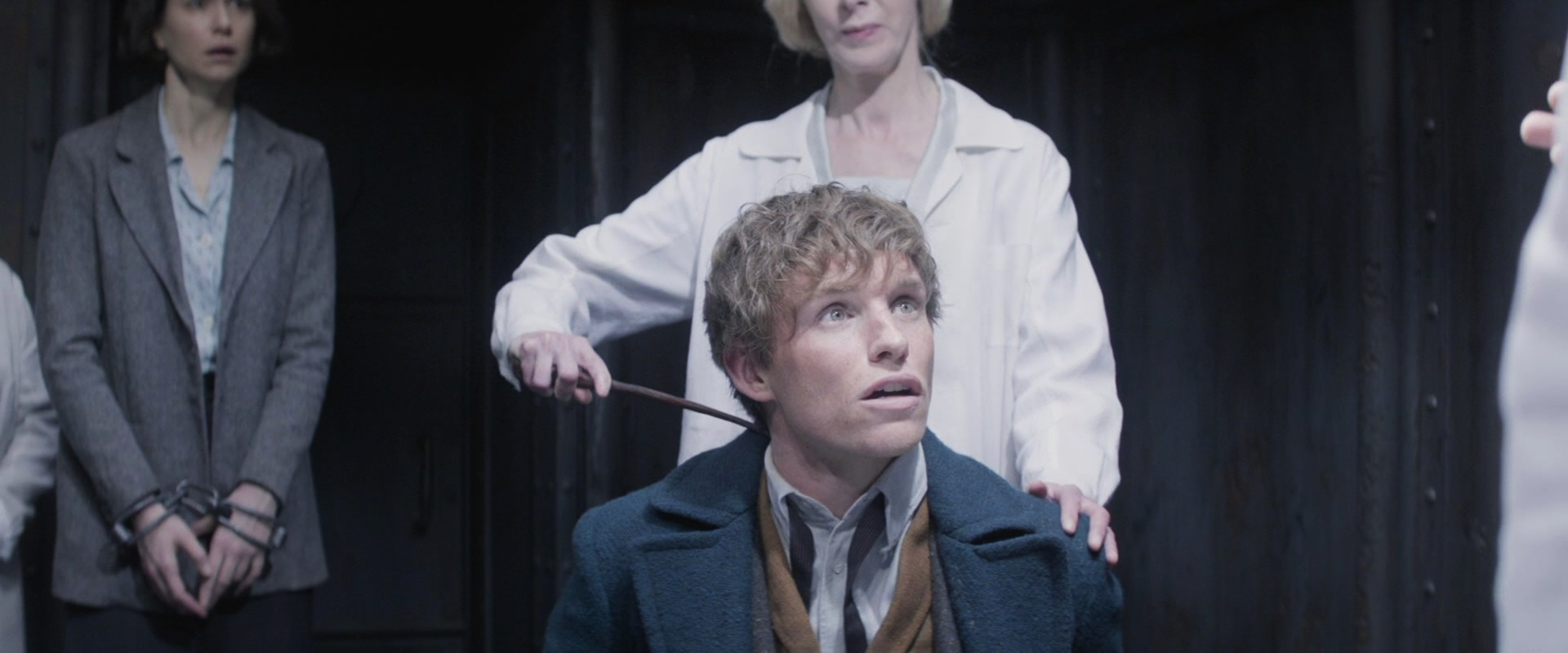 Bored?
Here are some tips how to torture BA:)
24
If you’re a part of the project team
Tell that “we don’t need ba” - always works 
Let somebody else gather requirements (PM, Developer, QA are great for that)
Requirements first (waterfall nightmares) 
It wasn’t in the requirements (never ask if you see sth wrong)  
Show the BA some code, tell as much tech details as you can 
The more refactoring the better. Business value? Nevermind!
25
If you’re a customer
Good BA should read your mind! Come with some genius solution and keep the problem you wanna solve in secret 
We want blockchain/cryptocurrency/IoT/AI/machine learning/big data 
Changes after changes (the best during the same sprint) 
“The users MIGHT want” (c)
26
Welcome to the dark side!  Become a Business Analyst!
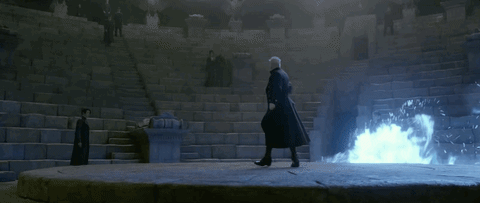 27
Thank you!
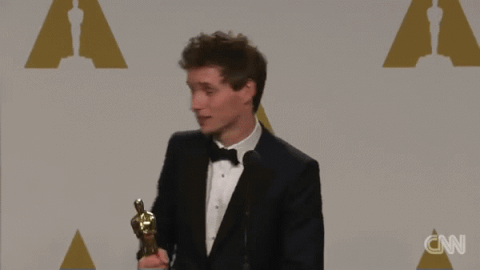 28